V клас
106. Приложение на процент.Упражнение
Десетични дроби
В този урок ще затвърдим
как се намира неизвестен процент от дадено число;
01
03
как се намира процент от число;
някои трикове за по-лесно пресмятане 
02
04
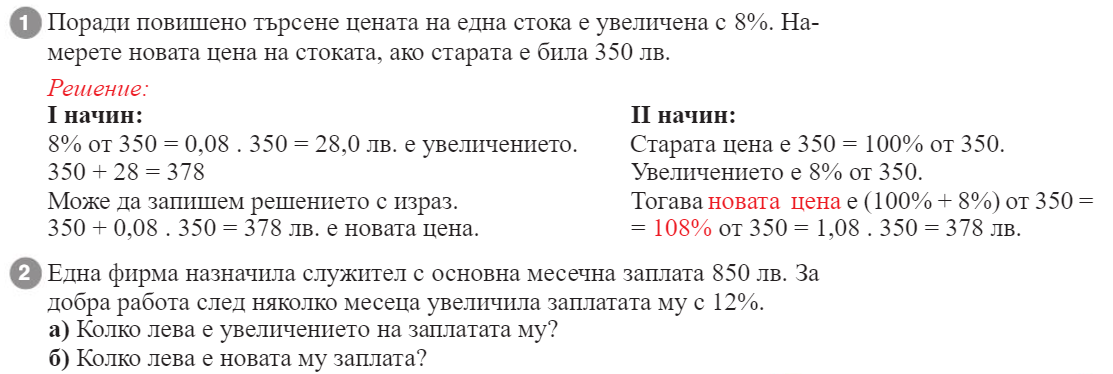 102 лв увеличение
952 лв е новата му заплата
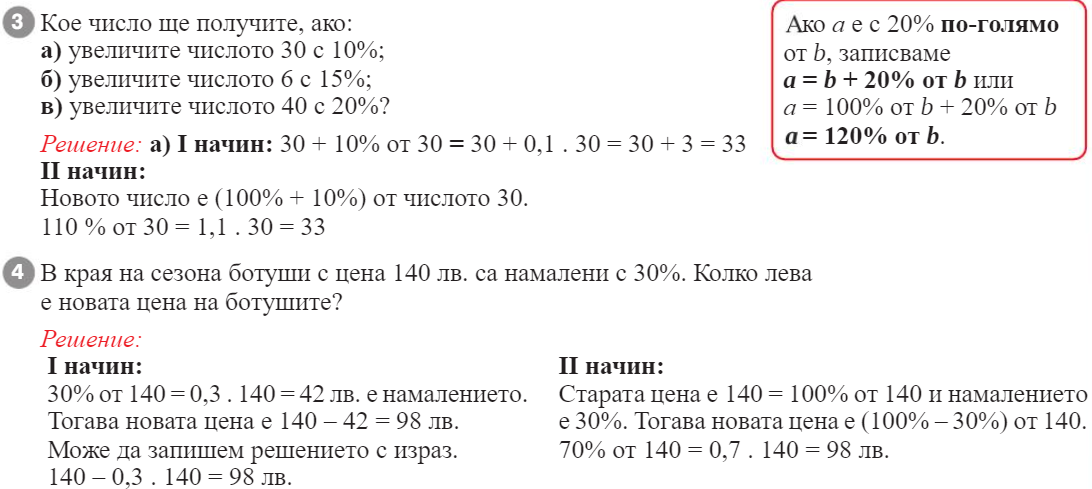 6,9
48
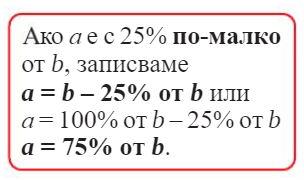 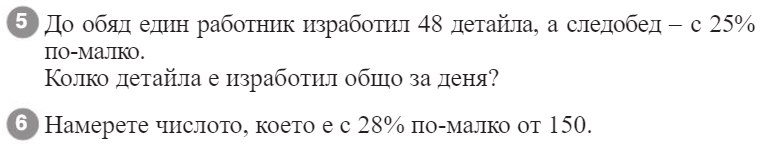 48+0,75*48=48+36=84 дет.
72%*150=108
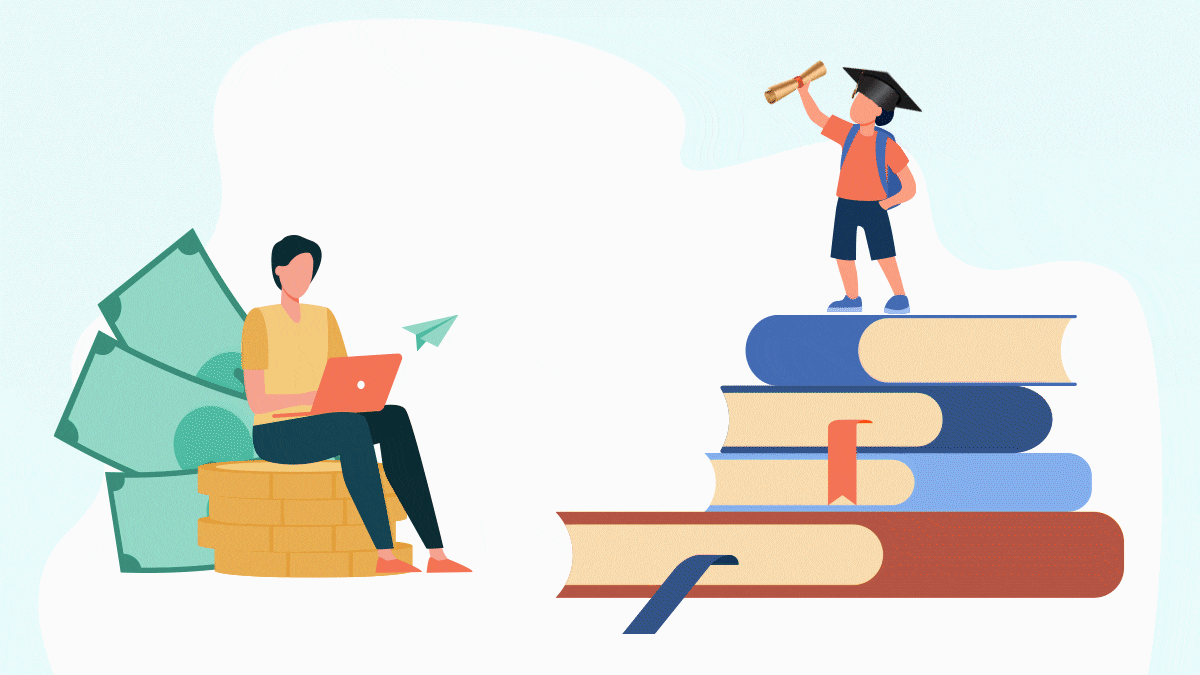 Домашна работа
Учебник стр.51/зад.7-10
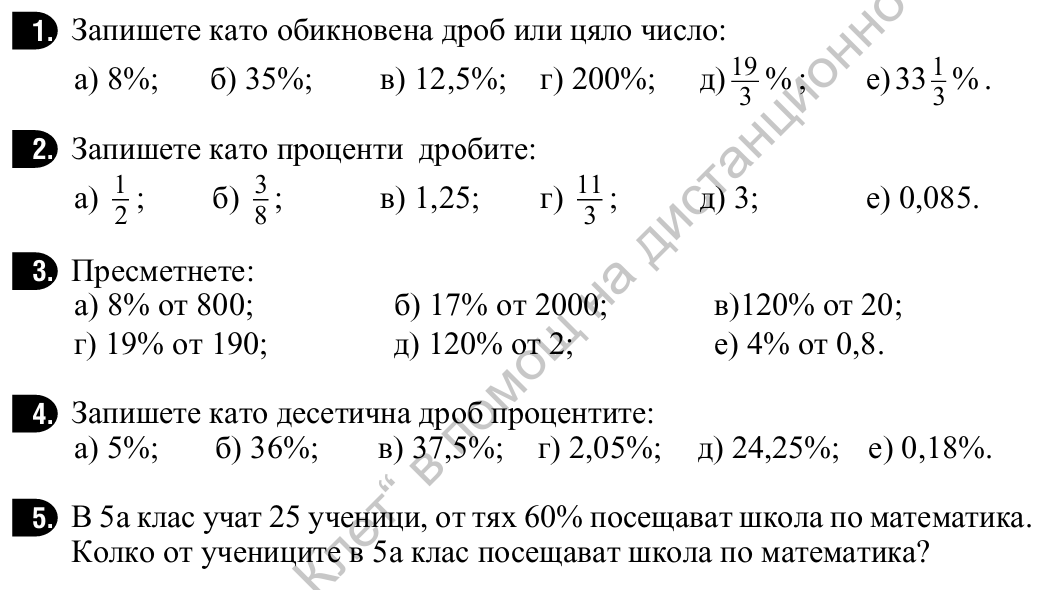 0,08
0,35
0,125
2
19/300
1/3
50%
37,5%
125%
366 2/3 %
300%
8,5%
340
24
64
0,032
2,4
36,1
0,05
0,36
0,375
0,0205
0,2425
0,0018
15
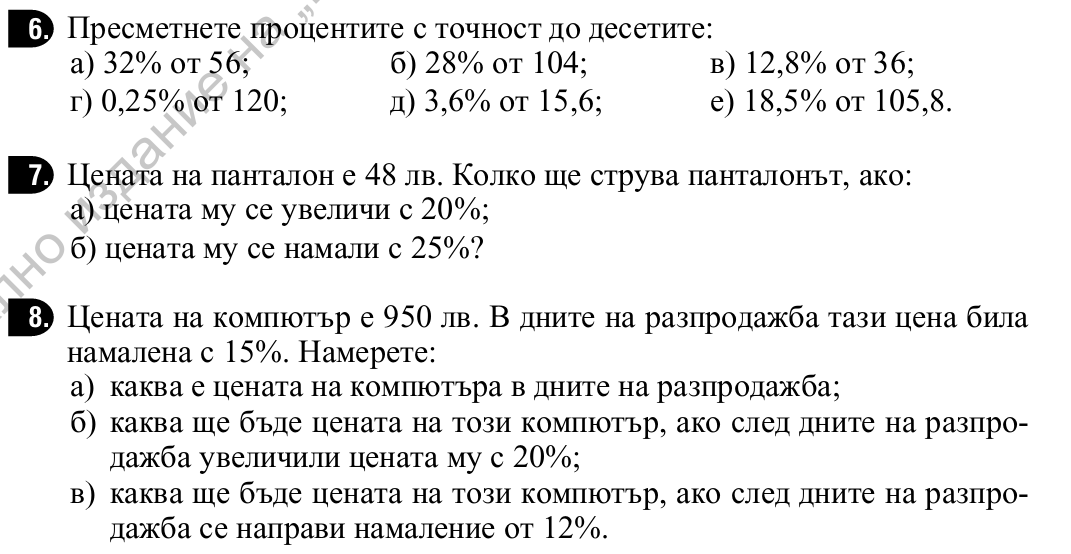 4,6
17,9
29,1
19,6
0,3
0,6
57,6 лв
36,00 лв
807,50 лв
969 лв
710,60 лв
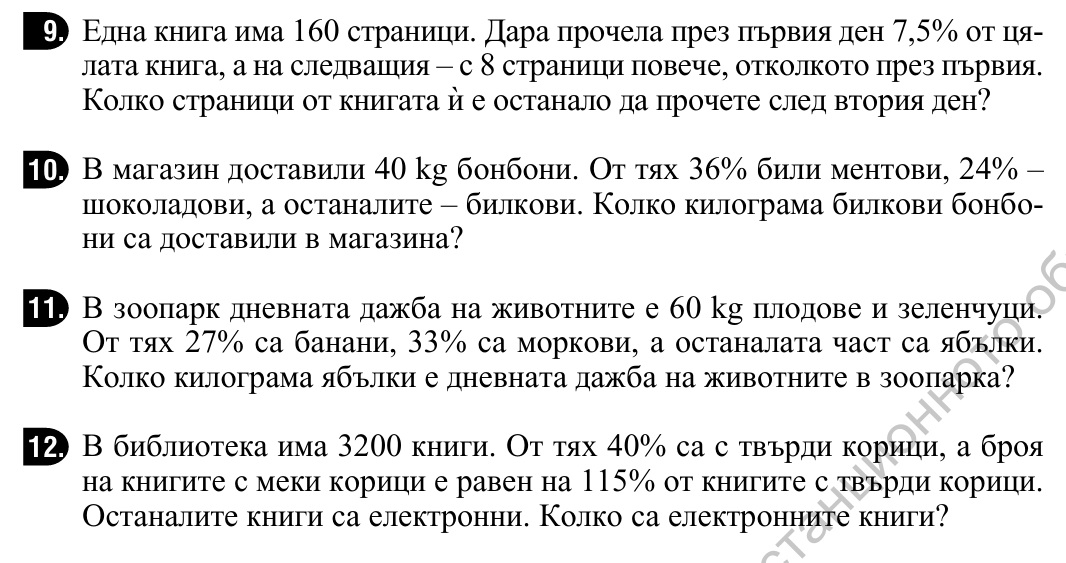 128 страници
16 kg
24 kg
448 ел. книги
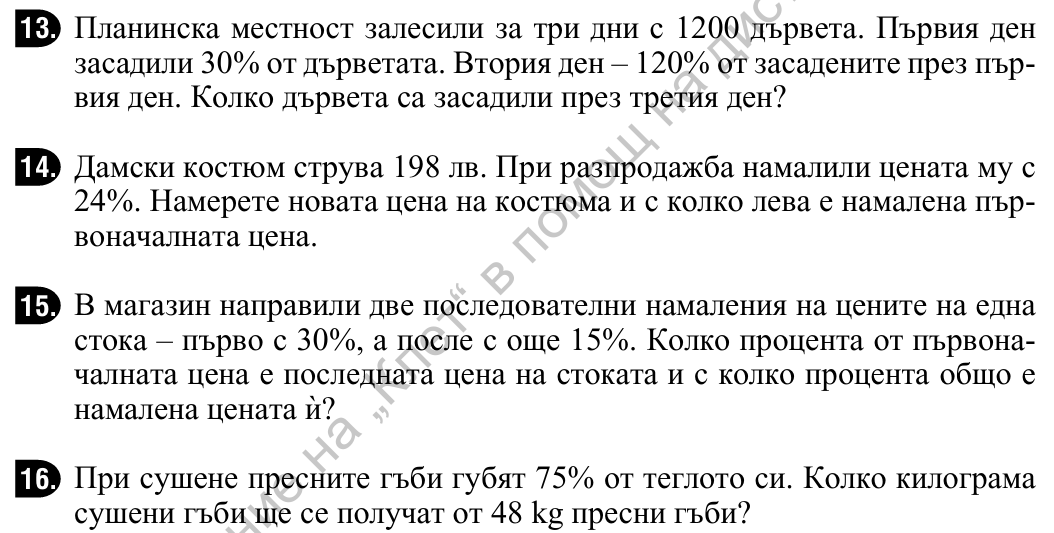 408 дръвчета
150,48 лв, с 47,52 лв.
59,5%, 40,5%
12 kg
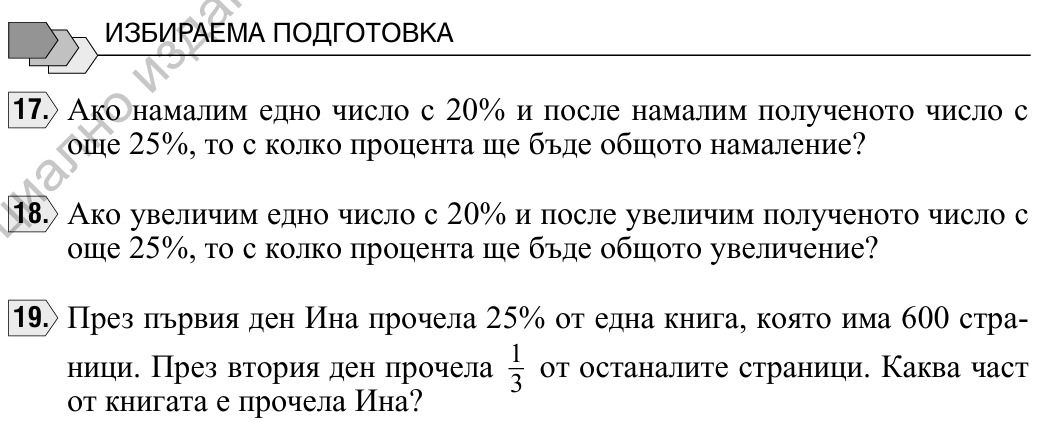 40%
50%
1/2
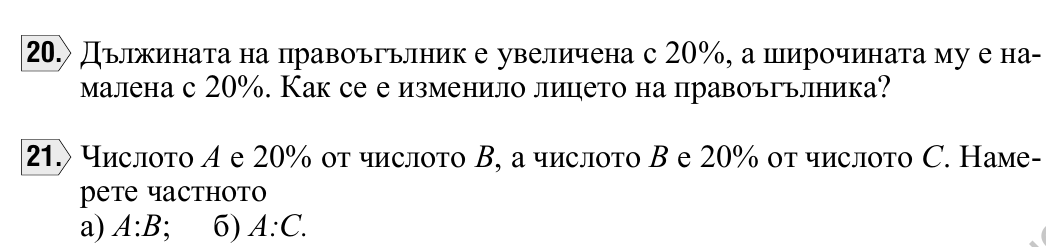 Намалява с 4%
0,2
0,04